Jesus Said Few Will Be Saved
Knowing Jesus

Luke 13:22-30
Jesus Said Few Will Be Saved
Don’t despair                and give up!

There is hope!

You can be               among the few!
And those who heard it said, 
"Who then can be saved?" 

But He said, 
"The things which are impossible with men                 are possible with God." 

Luke 18:26-27; NKJV
Jesus Said Few Will Be Saved
The Savior
The Saved
Lack of 
Willingness 
Faith 
Confession 
Repentance 
Baptism
Striving
Not because of
Unwillingness
Inability
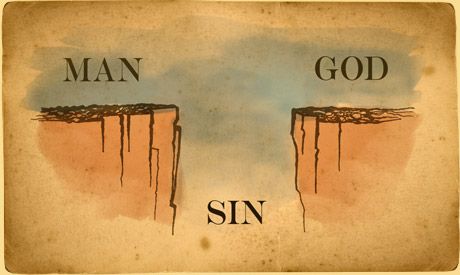 Strive
agonizomai – agonize
Strong’s
To struggle
Lit. to complete for a prize
Fig. to contend with an adversary
To endeavor to accomplish something
Thayer’s 
To endeavor with strenuous zeal
Vine’s 
To contend, to strive
Luke 13:24
1 Corinthians 9:25
Colossians 4:12
1 Timothy 6:12
2 Timothy 4:7
Jesus Said Few Will Be Saved
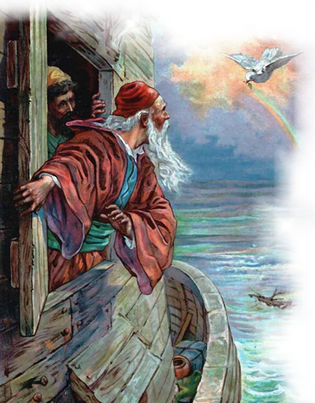 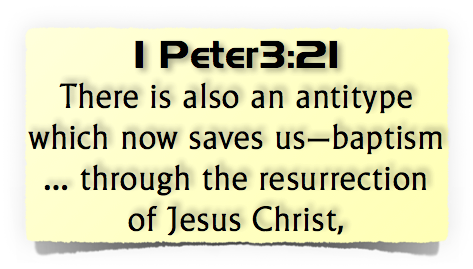 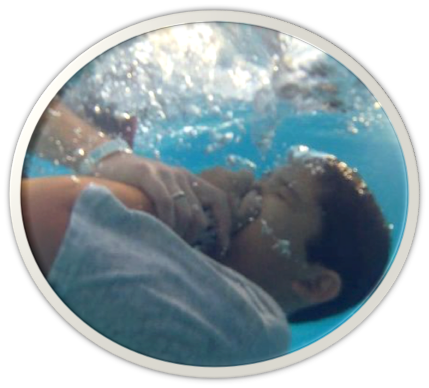 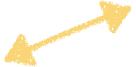 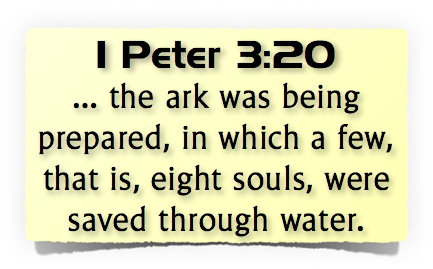